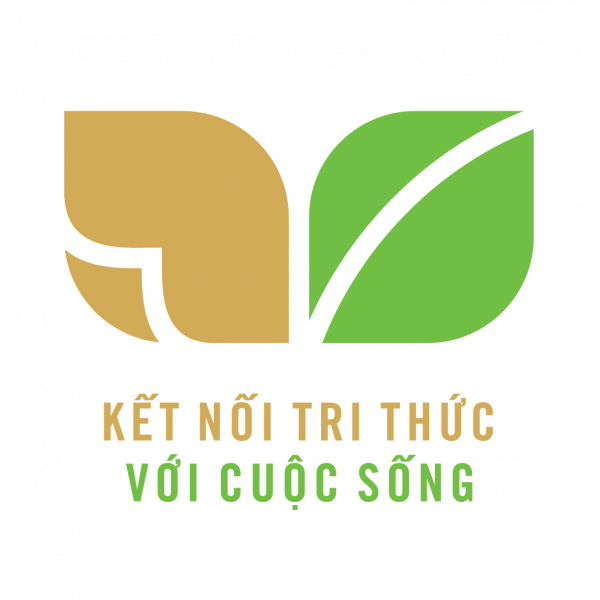 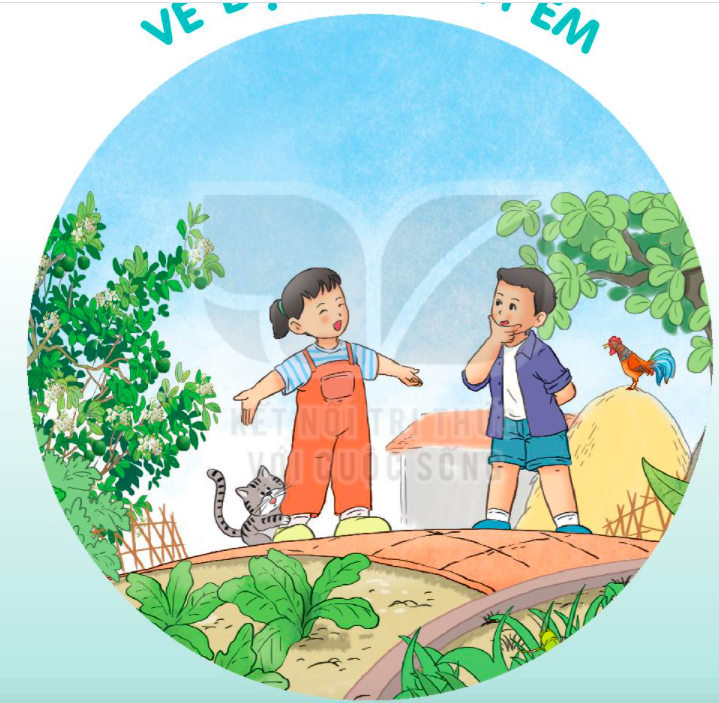 VẺ
ĐẸP
QUANH
EM
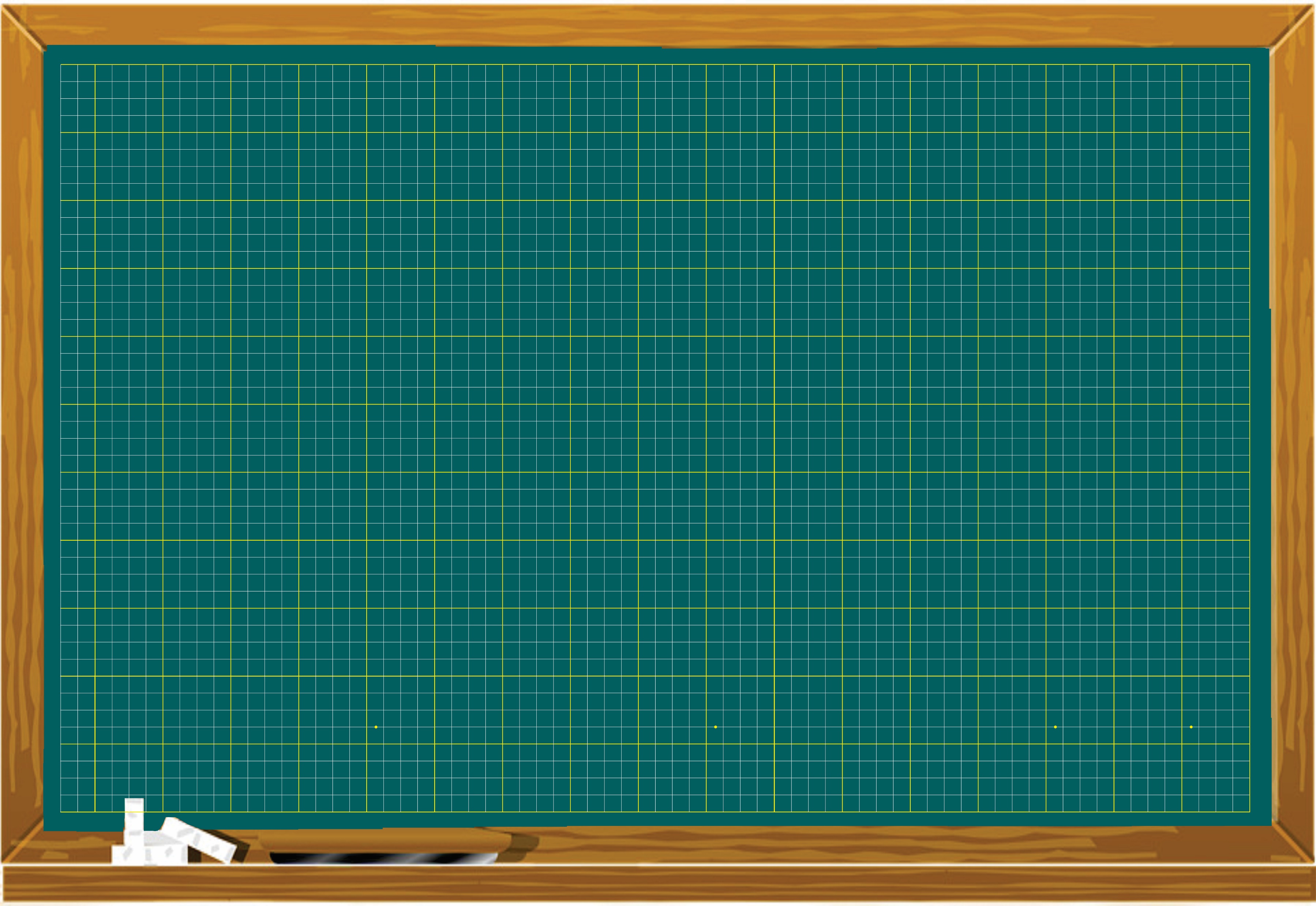 Thứ ba ngày 15 tháng 2 năm 2022
Viết
Chữ hoa T (Tr9)
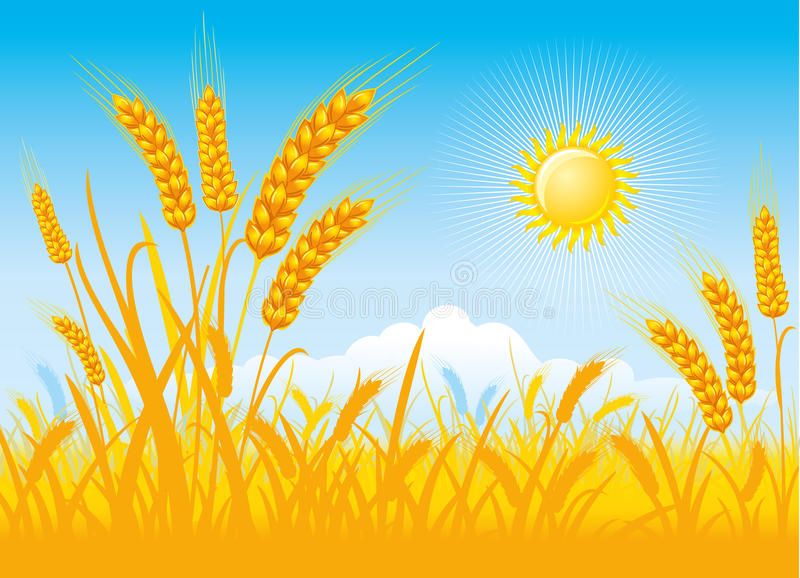 Viết
Viết chữ hoa T
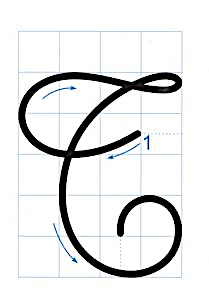 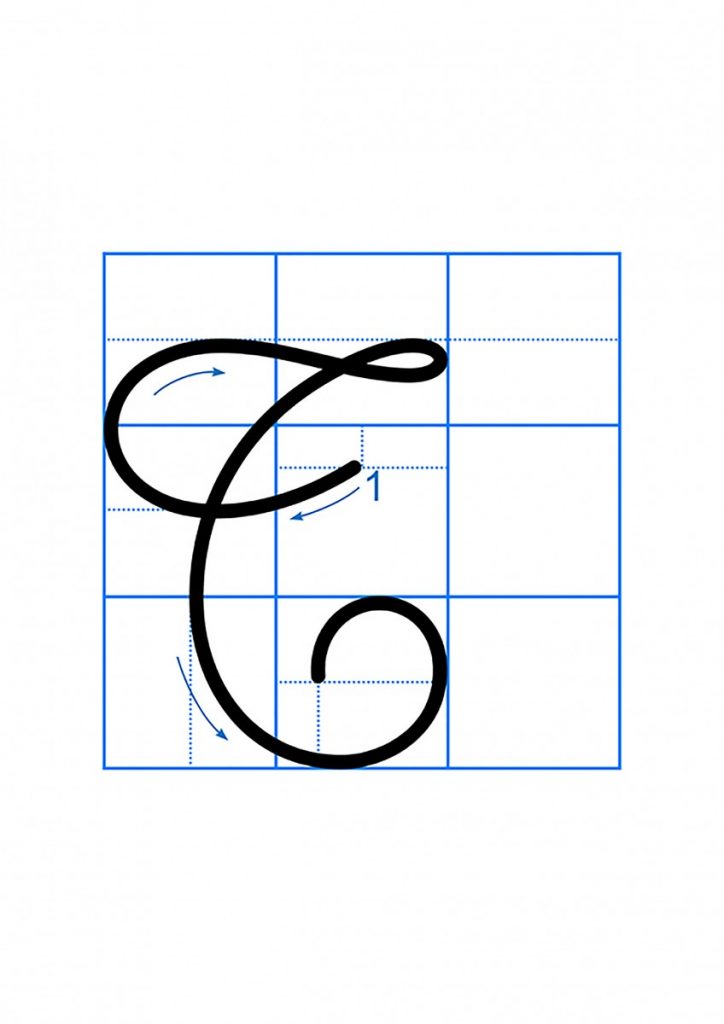 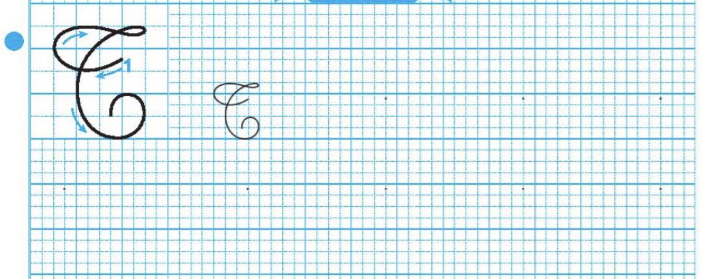 T
T
T
T
T
T
T
T
4 ô li
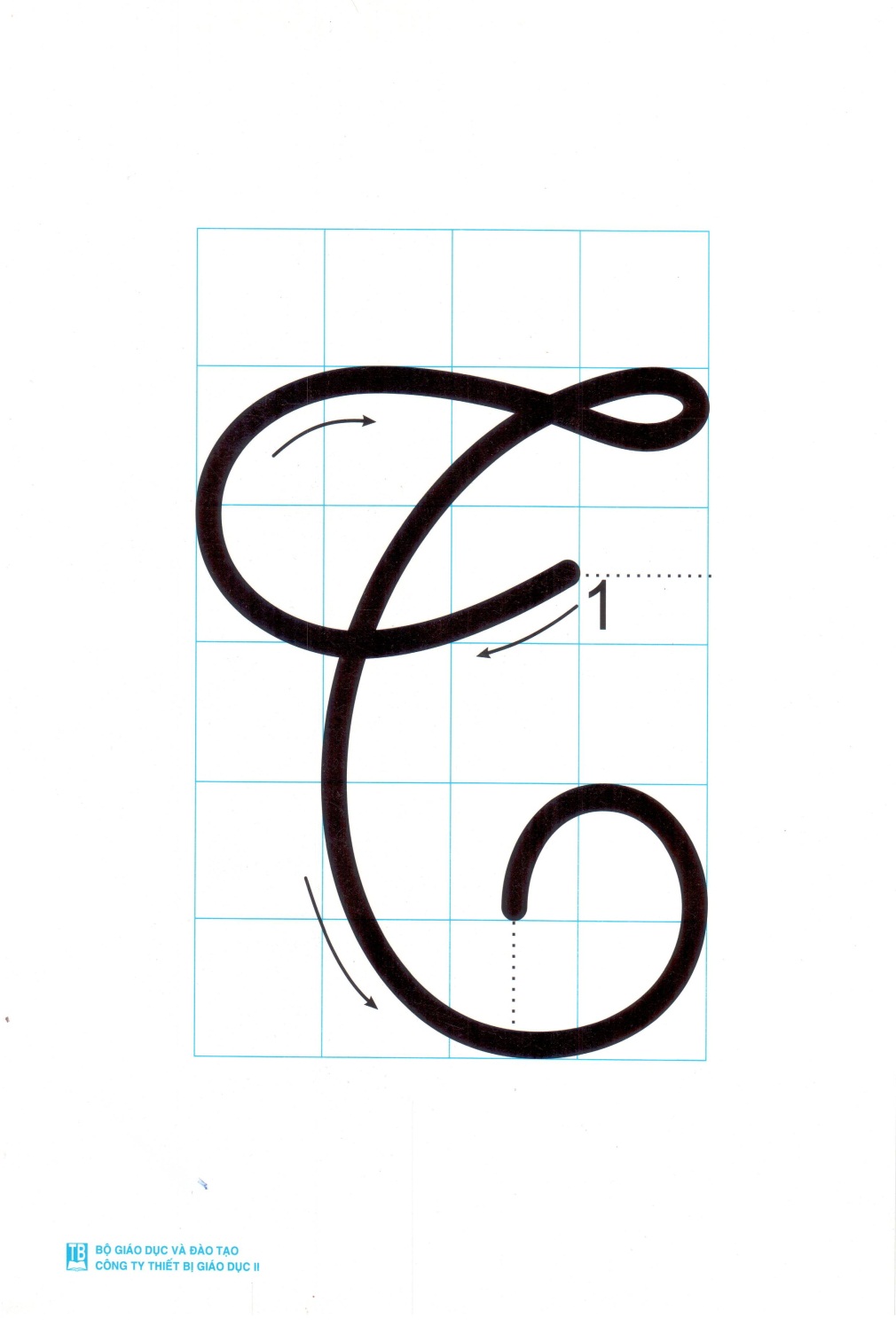 2 ô li
5 ô li
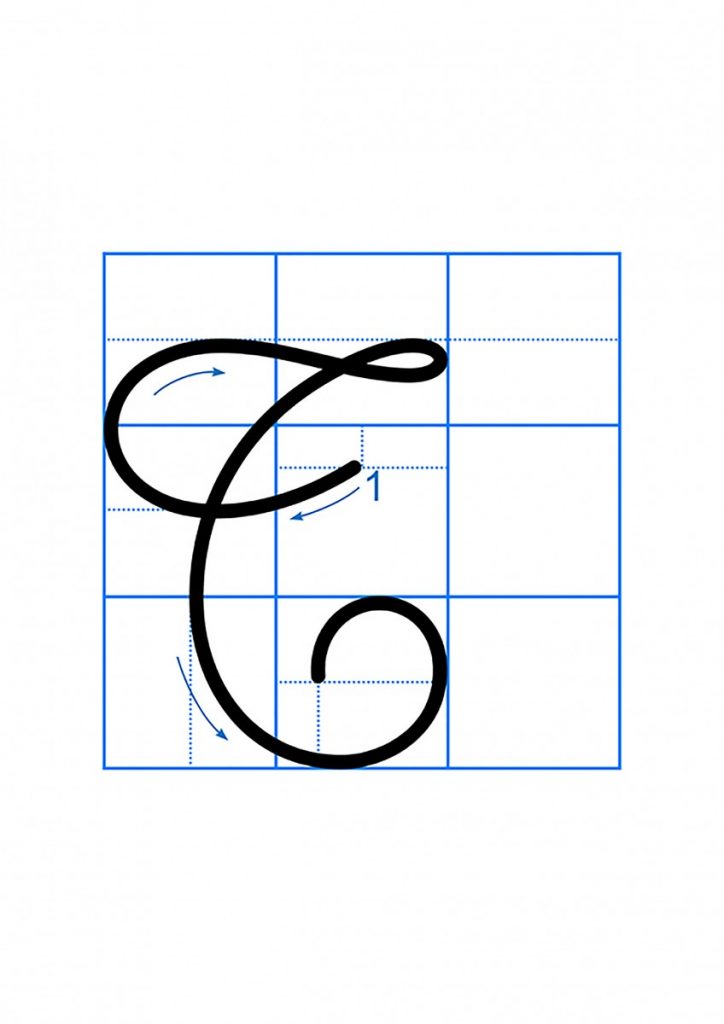 2 ô li rưỡi
Con có nhận xét gì về độ cao và độ rộng của 2 chữ?
Viết chữ hoa T
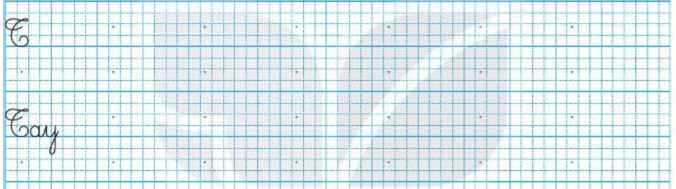 T
T
T
T
T
T
T
T
T
T
T
T
T
Tay
Tay
Tay
Tay
Tay
Tay
Tay
Tay
Tay
Tay
Tay
Tay
Tay
Viết ứng dụng
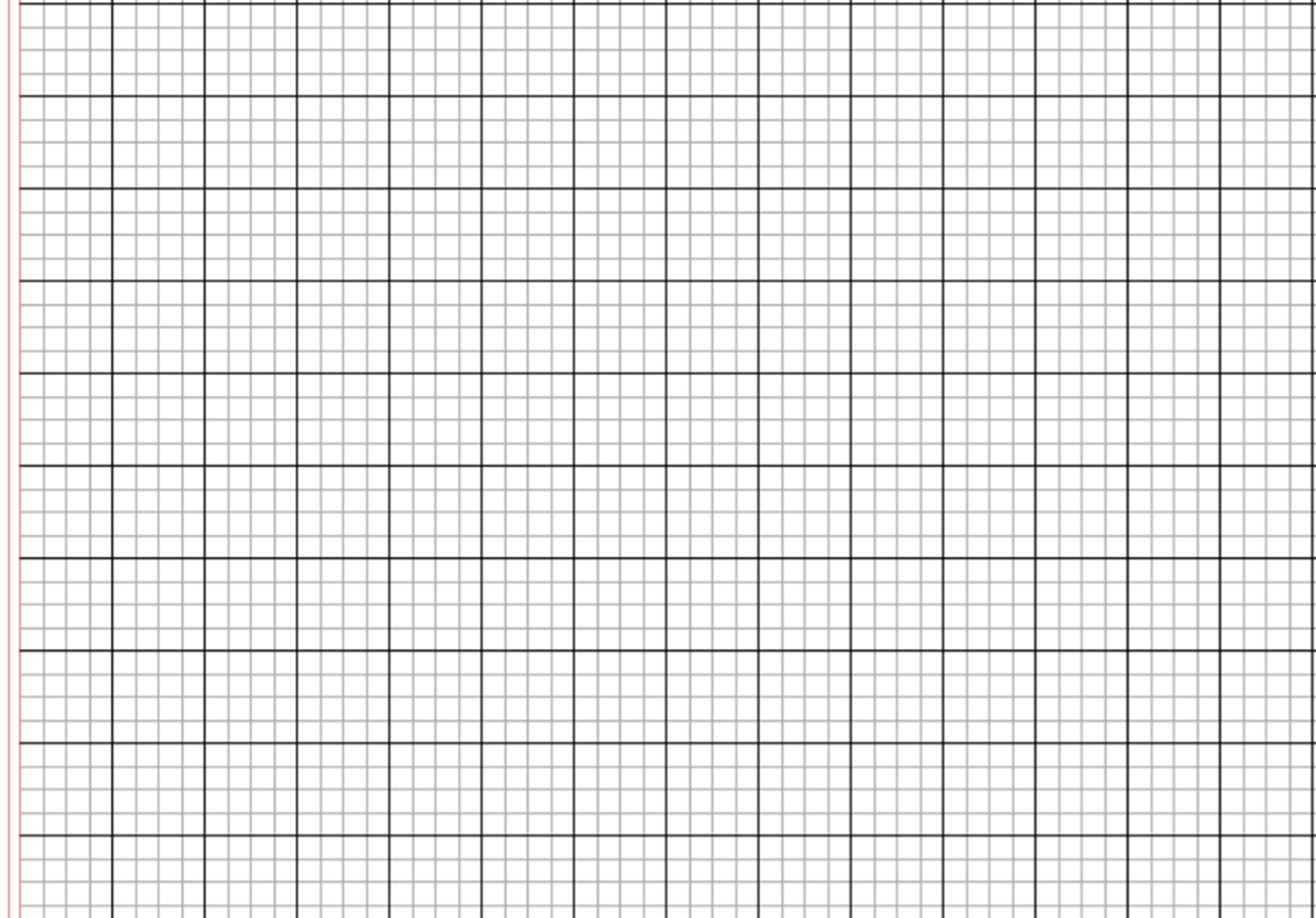 Tay làm hàm nhai, tay q uai
miệng trễ.
Viết ứng dụng
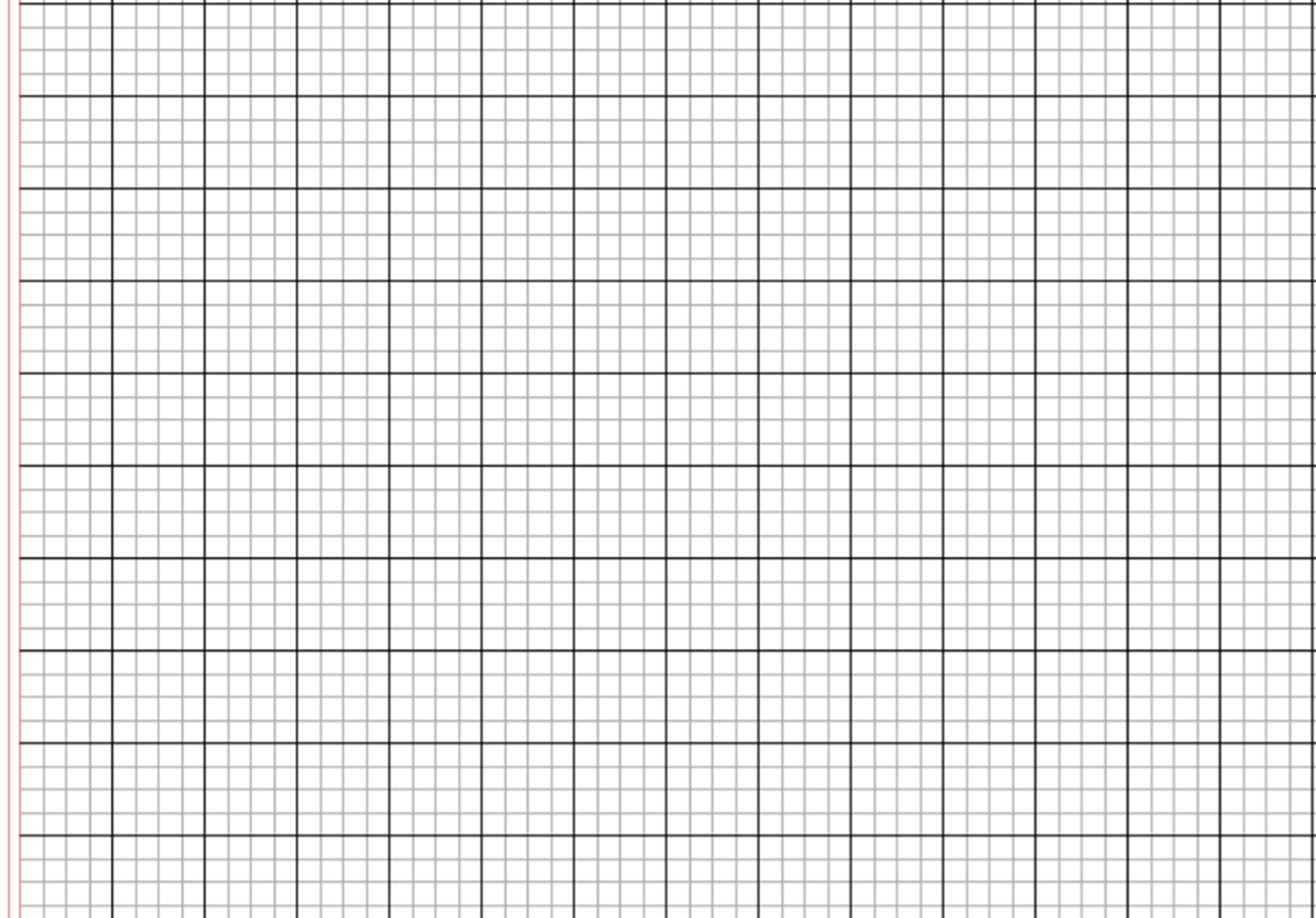 Tay làm hàm nhai, tay q uai miệng trễ.
a. Chữ cái nào được viết hoa? 
b. Khoảng cách giữa các chữ ghi tiếng như thế nào?

c. Những chữ cái nào cao 2.5 li ?
 Chữ T.
 Khoảng cách giữa các chữ ghi tiếng là 1 con chữ o.
 Chữ T, h, l, y, g.
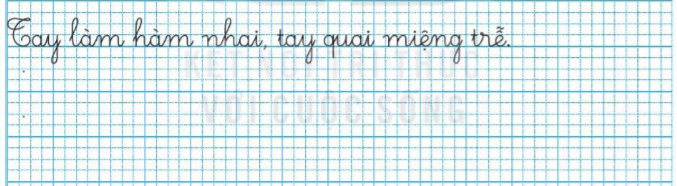 Tay làm hàm nhai, tay quai miệng trễ.
Tay làm hàm nhai, tay quai miệng trễ.
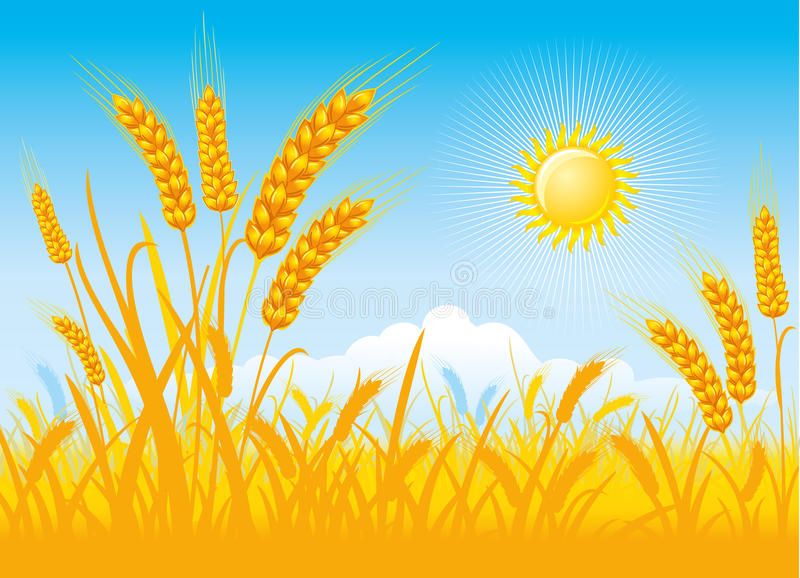 Viết
Luyện viết vở
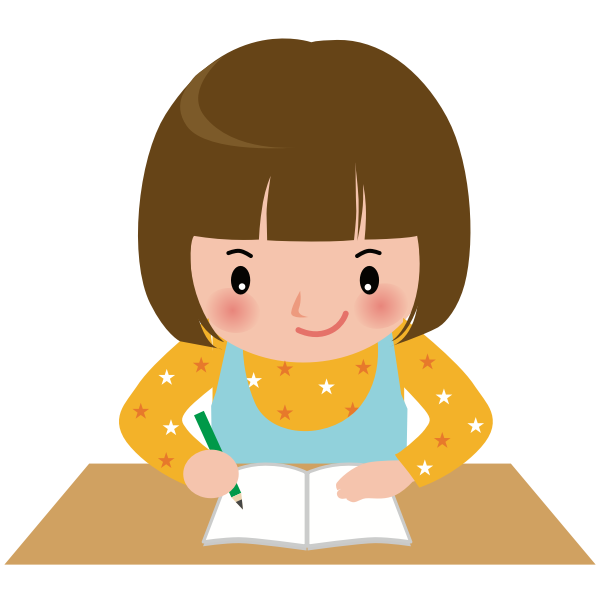 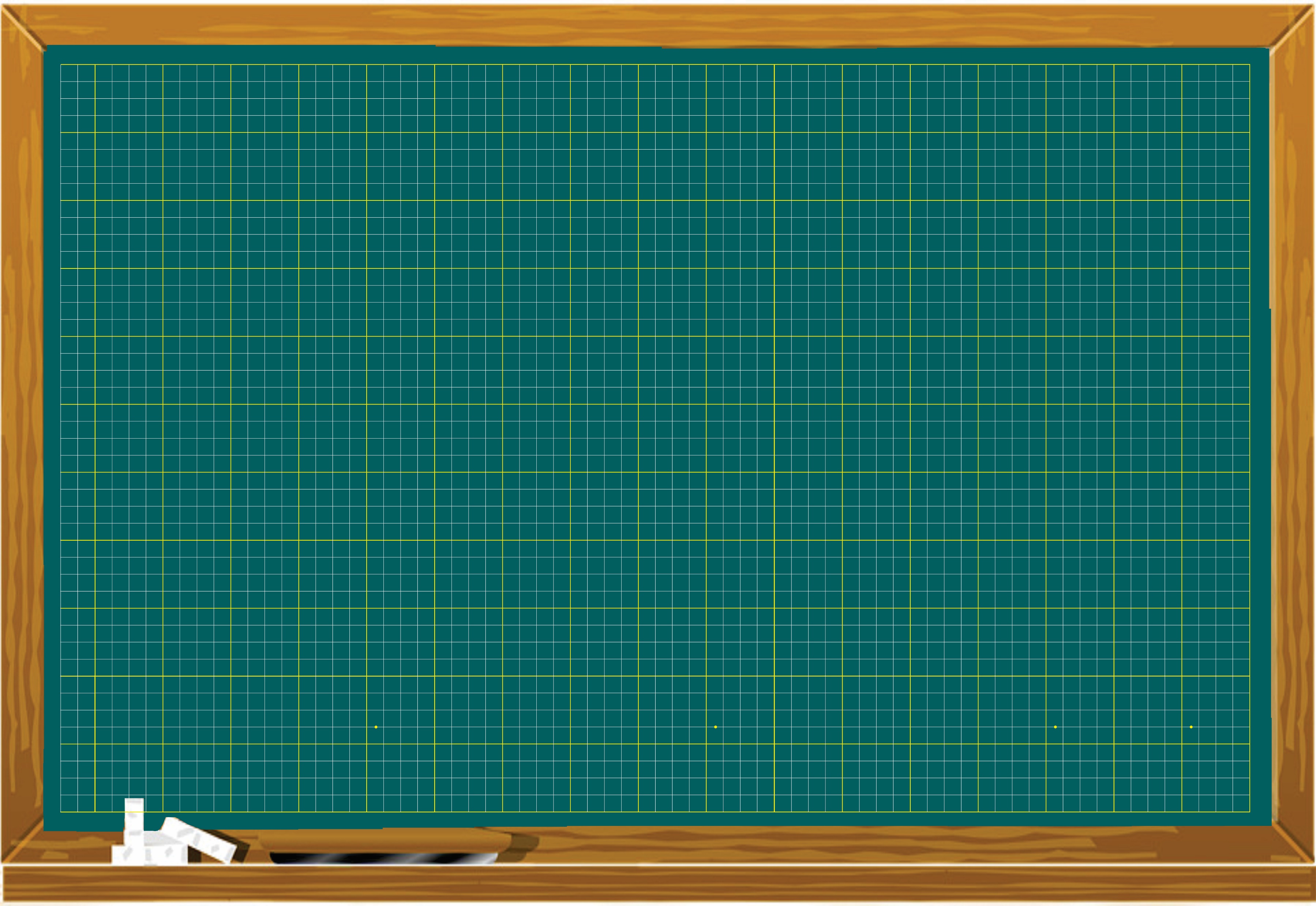 Thứ ba ngày 15 tháng 2 năm 2022
Nói và nghe
Sự tích cây khoai lang (Tr33)
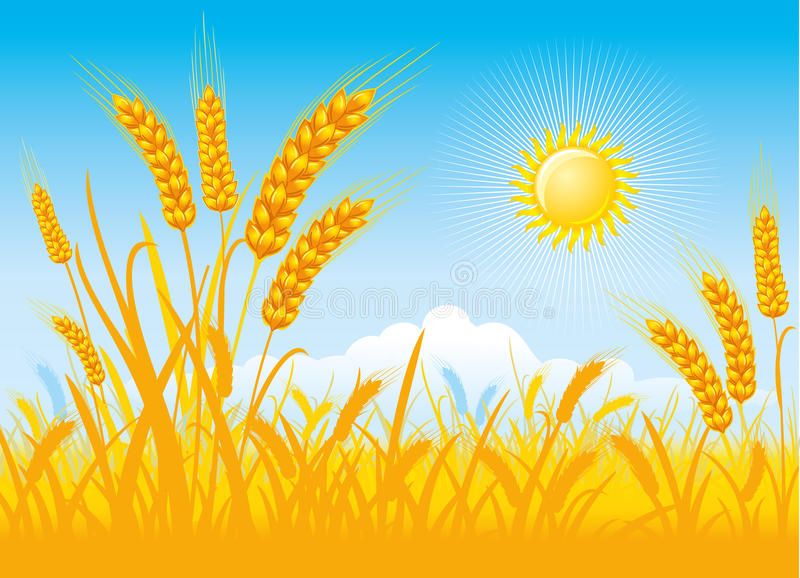 Nói và nghe
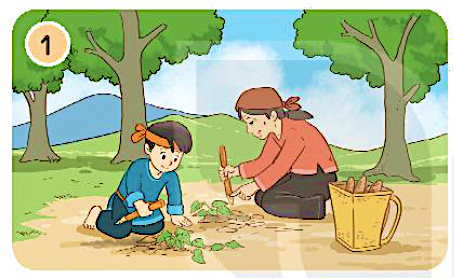 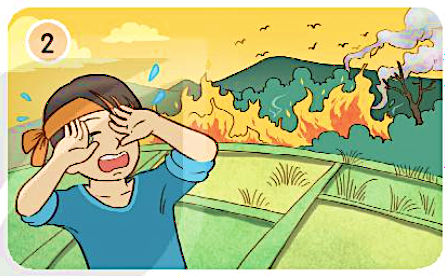 Sự tích cây khoai lang
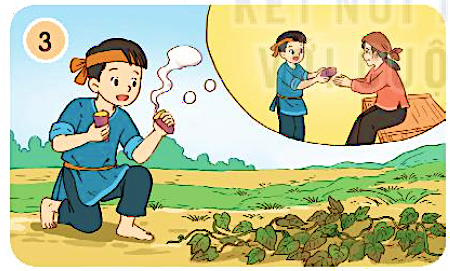 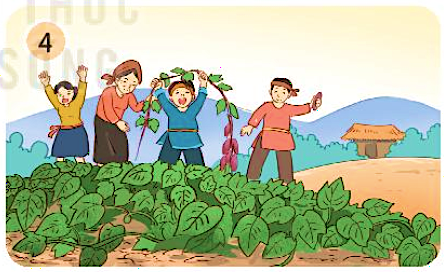 1. Dựa vào tranh và câu hỏi gợi ý, đoán nội dung của từng tranh
Sự tích cây khoai lang
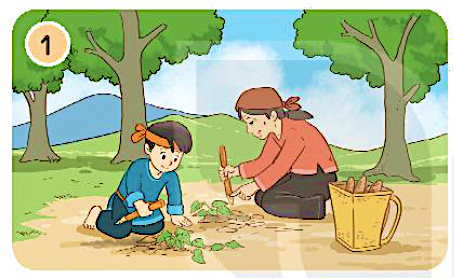 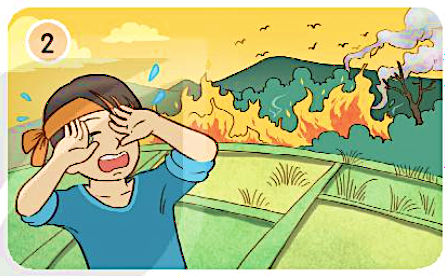 Hai bà cháu nghèo khổ làm gì để sinh sống?
Chuyện gì xảy ra với hai bà cháu khi rừng bị cháy?
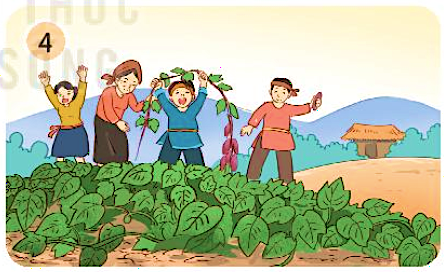 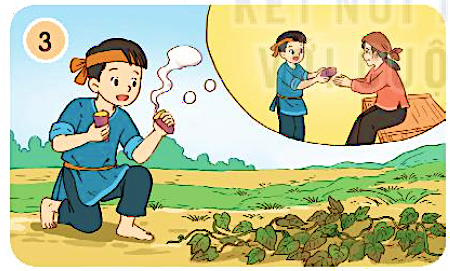 Điều may mắn gì đã đến với hai bà cháu?
Hai bà cháu đã làm gì đề giúp mọi người hết đói khổ?
1. Dựa vào tranh và câu hỏi gợi ý, đoán nội dung của từng tranh
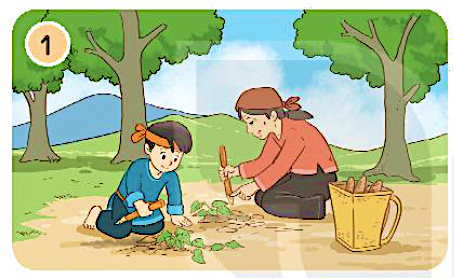 Hai bà cháu đang đi đào củ mài để ăn.
Hai bà cháu nghèo khổ làm gì để sinh sống?
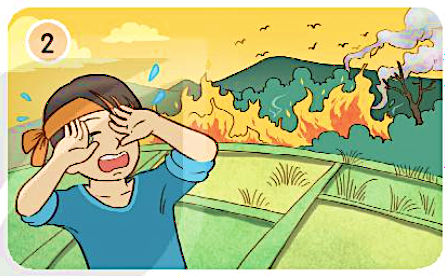 Chuyện gì xảy ra với hai bà cháu khi rừng bị cháy?
Khu rừng bị cháy, nương lúa của cậu bé thành tro. Cậu bé buồn quá, nước mắt trào ra.
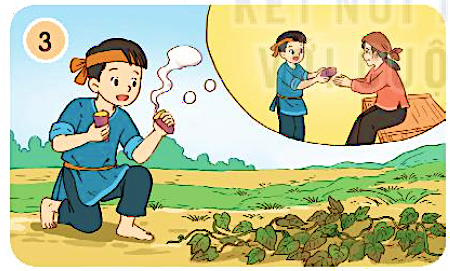 Một hôm, cậu bé đào được củ gì rất lạ. Khi nấu chín, có mùi thơm. Cậu bé thấy rất ngon nên đem mấy củ về biếu bà.
Điều may mắn gì đã đến với hai bà cháu?
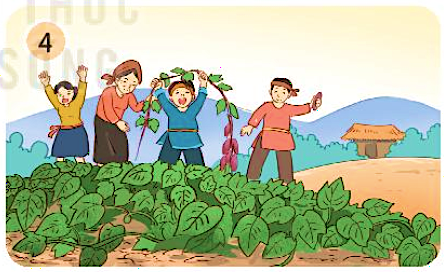 Hai bà cháu đã làm gì đề giúp mọi người hết đói khổ?
Hai bà cháu đã đem trồng khắp bìa rừng, bờ suối để người nghèo có cái ăn
2. Nghe kể chuyện:
3. Kể lại từng đoạn của câu chuyện theo tranh :
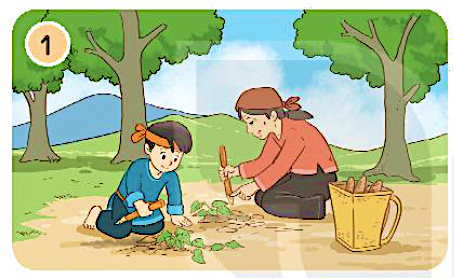 (1) Ngày xưa, có hai bà cháu nghèo khổ, hằng ngày phải đi đào củ mài để ăn. Một hôm, cậu bé nói với bà:
- Bà ơi, cháu đã lớn. Cháu sẽ làm nương, trồng lúa để có gạo nấu cơm.
Từ đó, cậu bé chăm chỉ trồng cây trên nương.
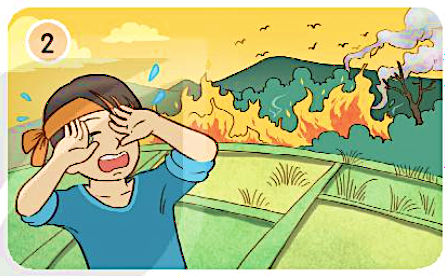 Năm đó, gần đến ngày thu hoạch lúa thì chẳng may khu rừng bị cháy. Nương lúa thành tro. Cậu bé buồn quá, nước mắt trào ra. Bỗng, Bụt hiện lên, bảo:
- Ta cho con một điều ước, con ước gì?
- Dạ, con chỉ mong bà của con không bị đói khổ.
Bụt gật đầu và biến mất.
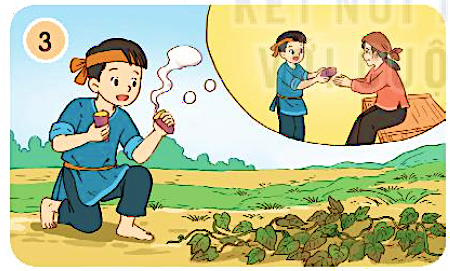 Hôm ấy, cậu bé đào được củ gì rất lạ. Củ bị lửa rừng hun nóng, có mùi thơm ngòn ngọt. Cậu bé nếm thử, thấy rất ngon, bèn đào thêm mấy củ nữa đem về cho bà. Bà tấm tắc khen ngon và thấy khoẻ hẳn ra. Cậu bé kể lại câu chuyện gặp Bụt cho bà nghe, bà nói:
- Vậy củ này chính là Bụt ban cho đấy. Cháu hãy vào rừng tìm thứ cây quý đó đem trồng khắp bìa rừng, bờ suối để người nghèo có cái ăn.
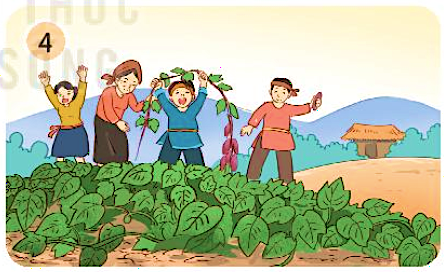 Cậu bé làm theo lời bà dặn. Chỉ mấy tháng sau, loài cây lạ mọc khắp nơi, rễ cây phình to ra thành củ có màu tím đỏ. Từ đó, nhà nhà hết đói khổ. Mọi người gọi cây đó là “khoai lang”. Đến bây giờ, khoai lang vẫn được nhiều người ưa thích.
Em rút ra được bài học gì từ câu chuyện trên?
Em rút ra bài học: Truyện cổ tích ca ngợi đức tính chăm chỉ, cần cù chịu khó và hiếu thảo của cậu bé.
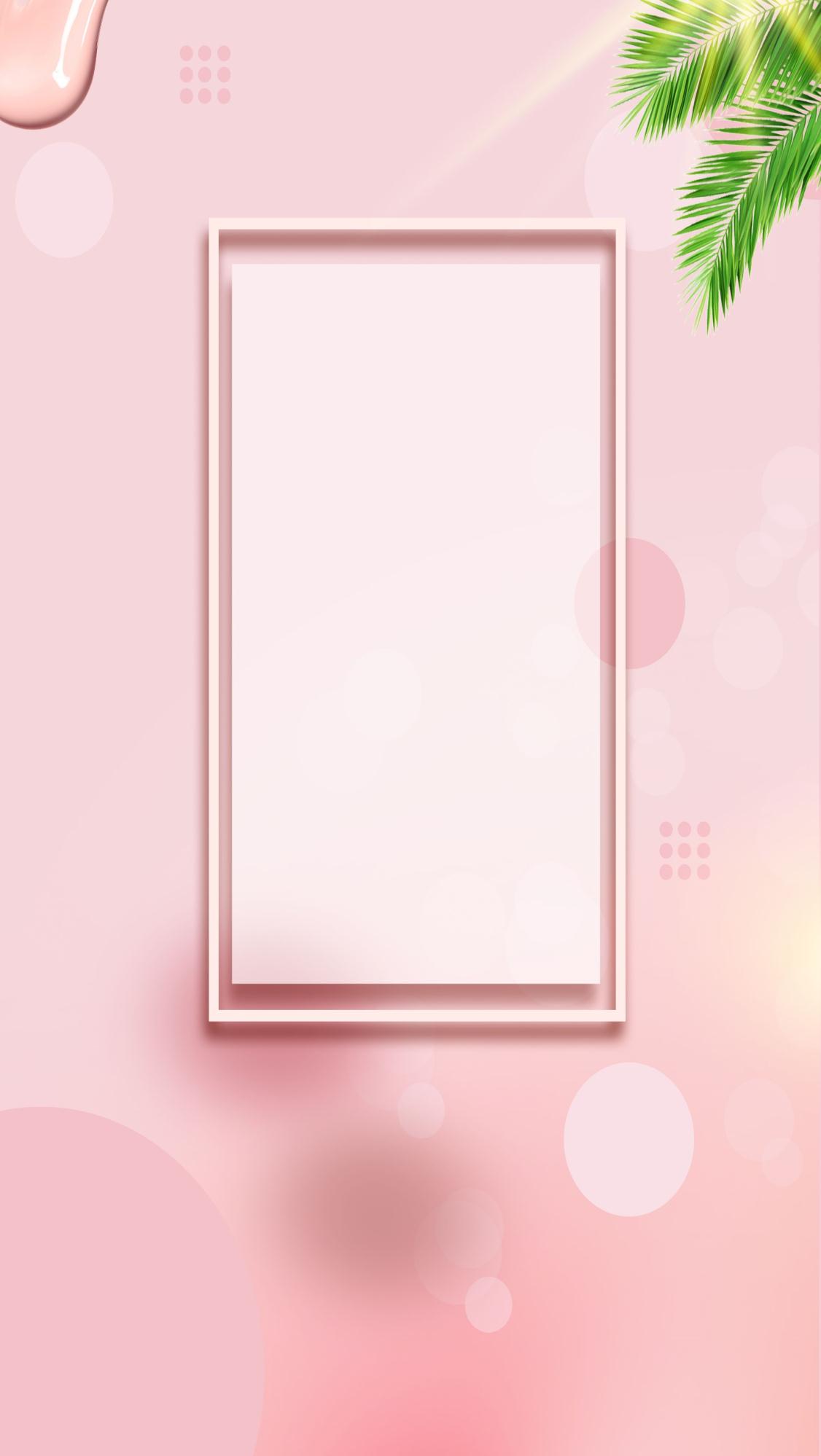 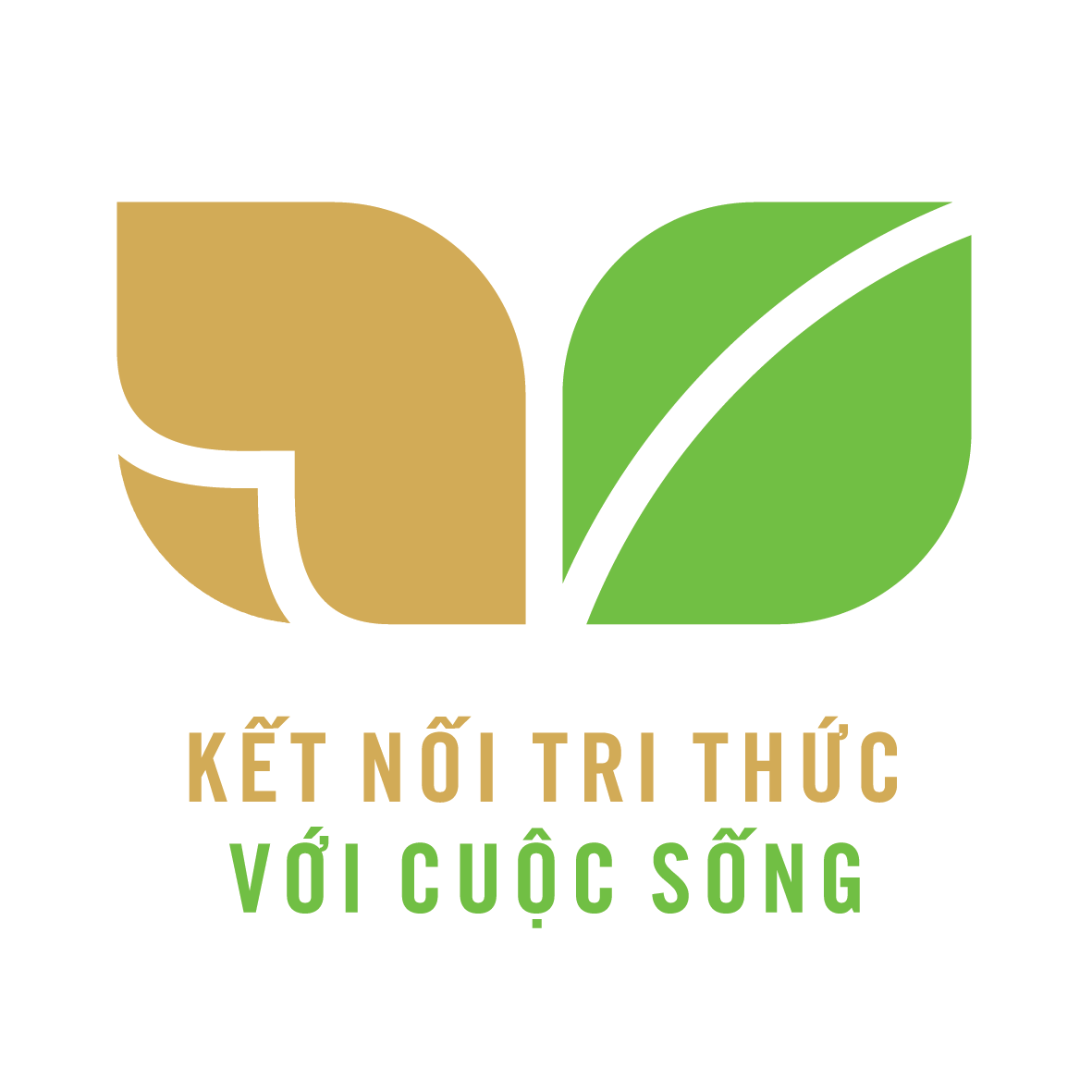 CỦNG CỐ BÀI HỌC
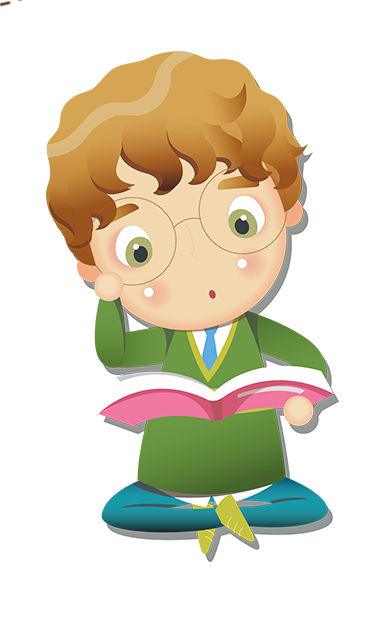